Restoration Advisory Board Meeting
May 9, 2018
Agenda
January Meeting Minutes
Frost Effects Research Facility Vapor Intrusion Investigation
Soil Vapor Extraction Pilot Testing - Enhanced Permeability of the Shallow Soils 
Smoke Testing  (Round 2) the Main Laboratory
Status of Feasibility Study and Engineering Evaluation/Cost Analysis reports
Public Comments
Schedule next meeting and adjourn
What have we been working on since our last meeting in January?
Frost Effects Research Facility Indoor Air Monitoring 
Soil Vapor Extraction Pilot Test Update 
Feasibility Study 
Engineering Evaluation / Cost Analysis
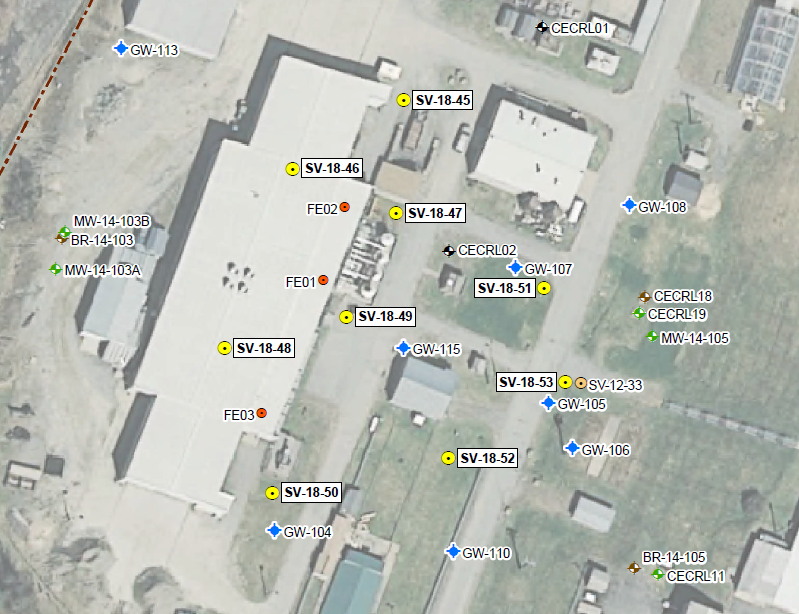 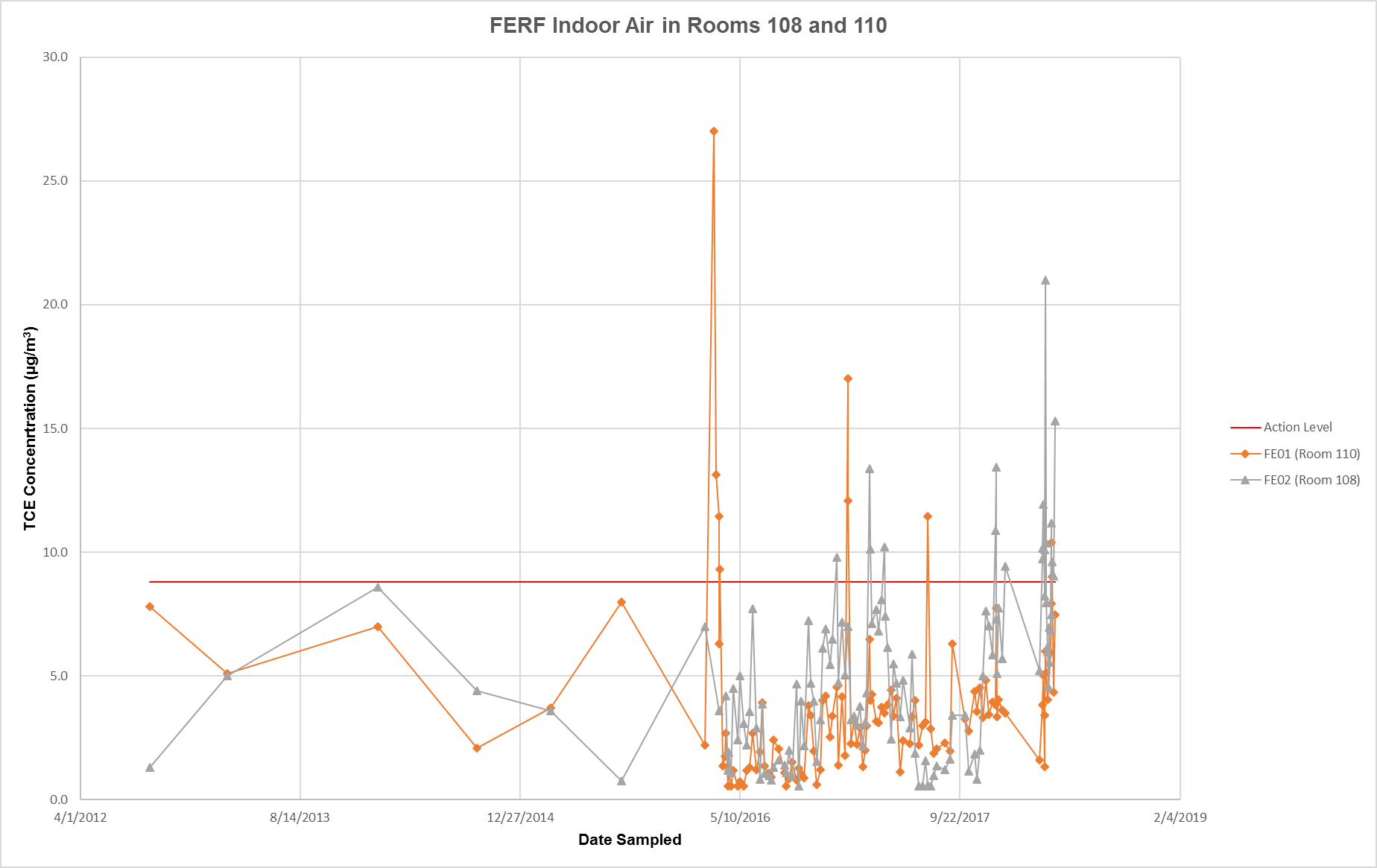 FERF Indoor Air
Indoor Air in FERF Frost Effects Research Facility Indoor Air Monitoring 
Soil Vapor Extraction Pilot Test Update 
Feasibility Study 
Engineering Evaluation / Cost Analysis
FERF Vapor Intrusion Sampling
Conducted April 26th under barometric low atmospheric conditions.
35 indoor air samples collected and analyzed by HAPSITE®.
3 sub slab vapor samples collected and analyzed by HAPSITE®.
Conducting variability sampling this week under barometric high and low atmospheric conditions.
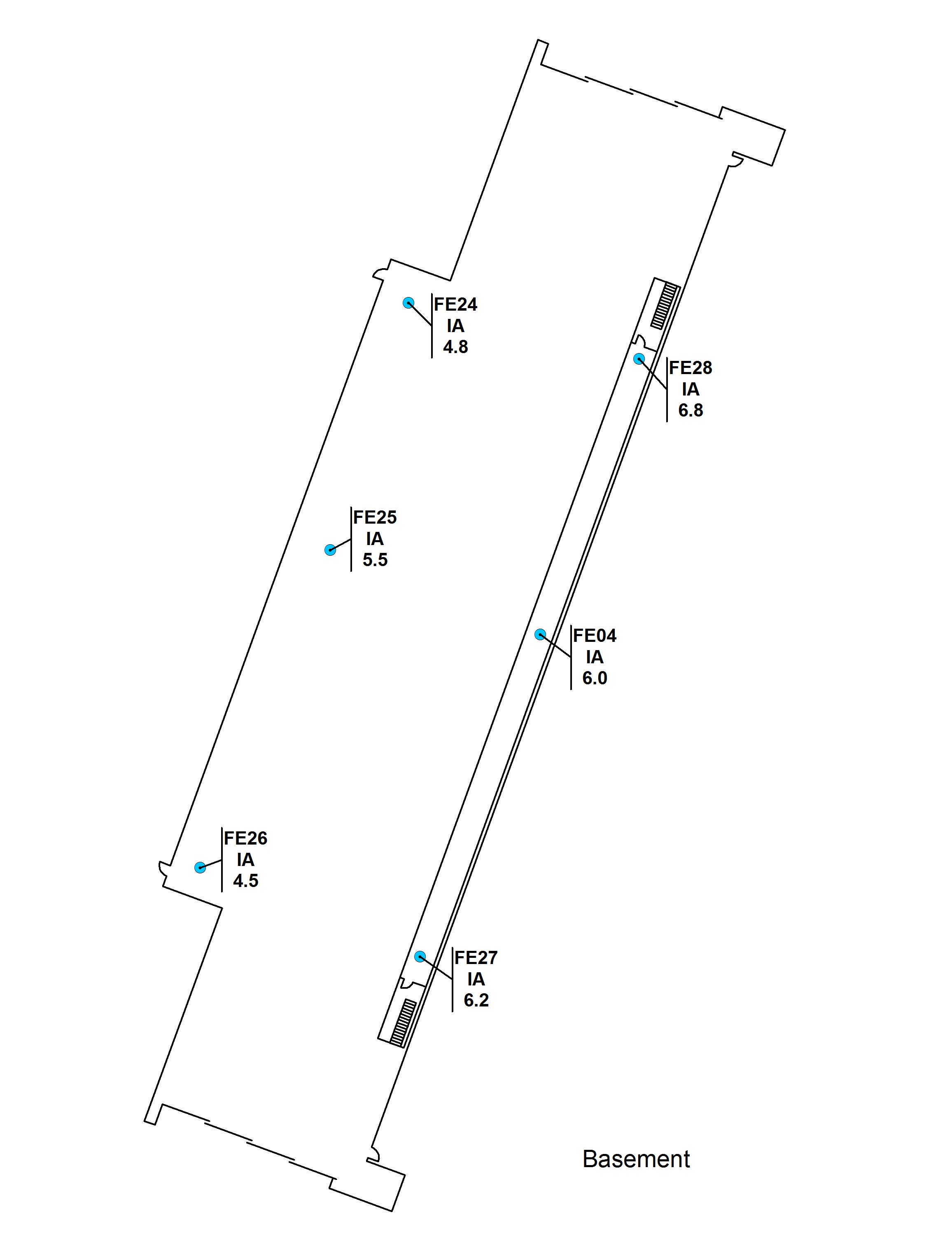 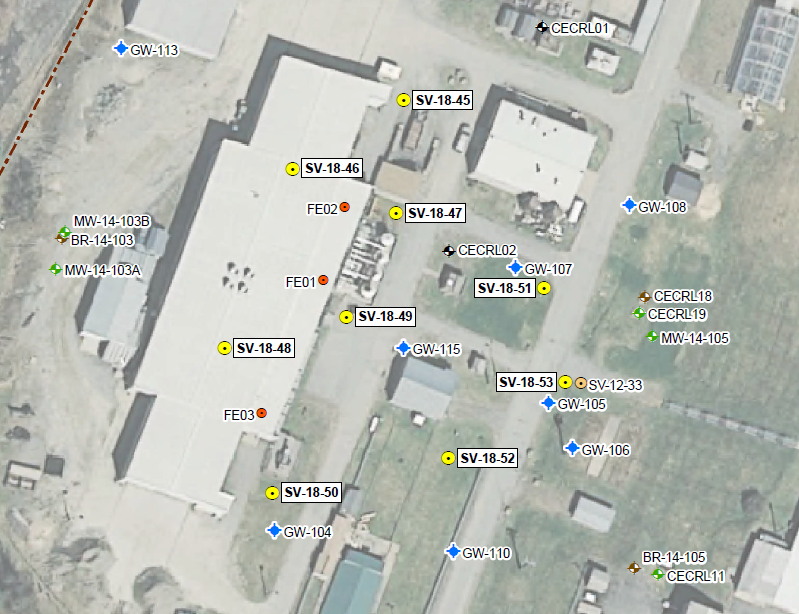 Smoke Testing II of the Main Lab
Storm Drain
Sanitary Sewer
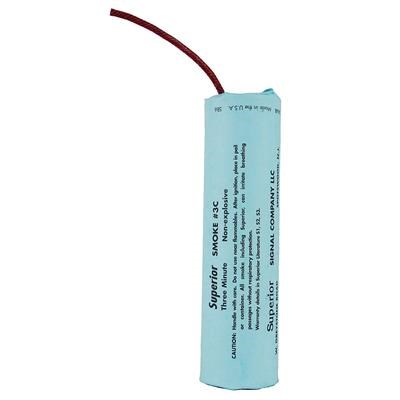 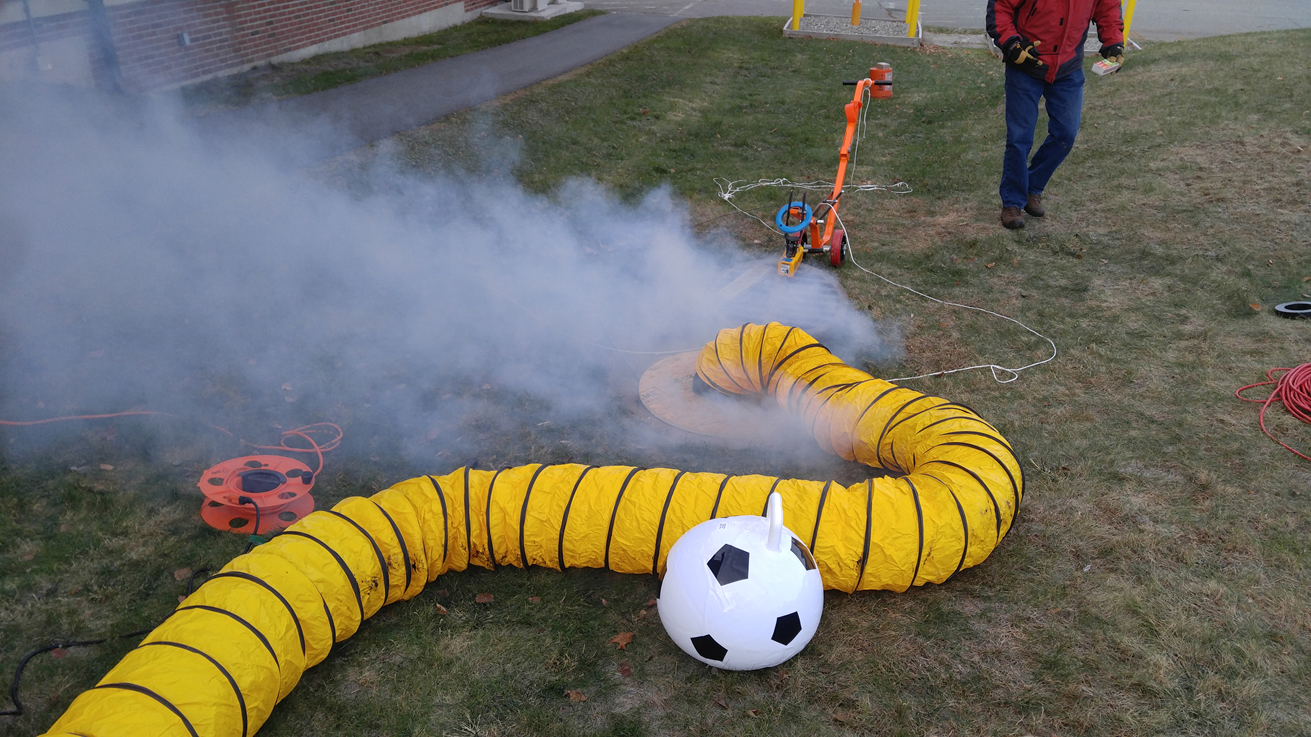 Smoke Test II Objectives
Smoke an indicator of vapor intrusion pathways.
Evaluate if HVAC and plumbing fixes were effective.
Evaluate/locate other specific points of leakage potentially masked by Smoke Test I HVAC and plumbing pathways.
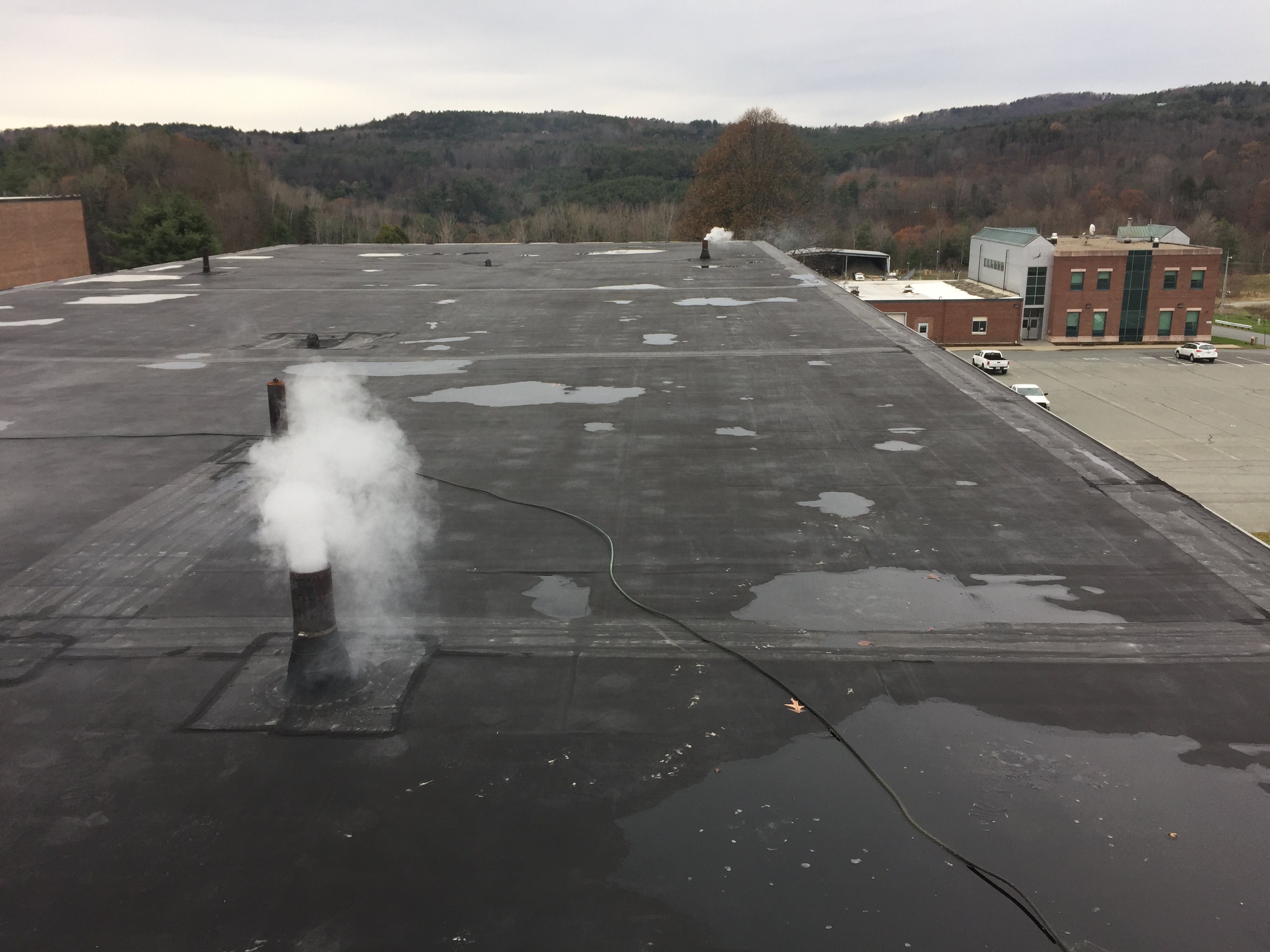 Soil Vapor Extraction Pilot Testing – Enhanced Permeability of Shallow Soils
Three locations each to be tested at AOC 2 and AOC 9.
~5 foot intervals from 15 to 50 feet below ground surface. 
Install soil vapor extraction wells at each location.
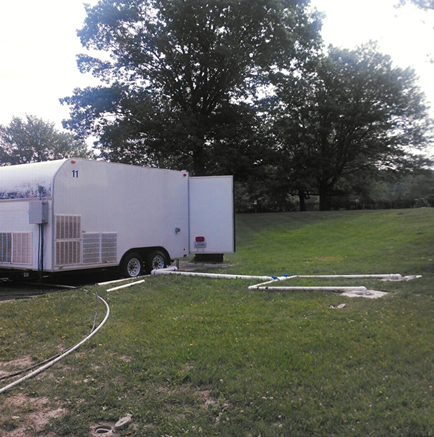 Enhanced Permeability Concept
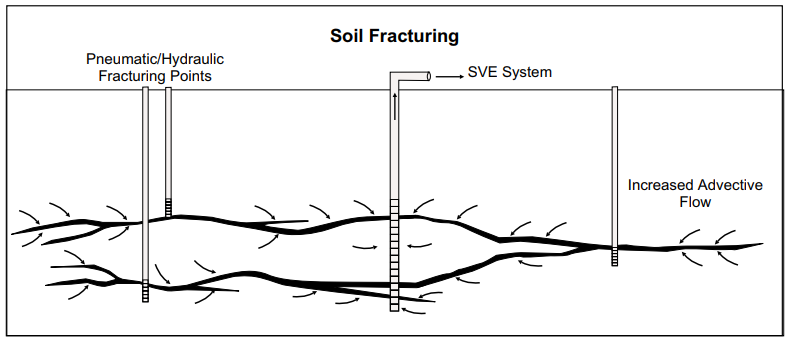 Modified After USAF Final Guidance on Soil Vapor Extraction Optimization, June 2001
Enhanced Permeability Work Steps
Prepare Slurry
Prepare Casing
Advance to Depth
Inject Slurry
Build SVE Well
Building and Indoor Air Monitoring
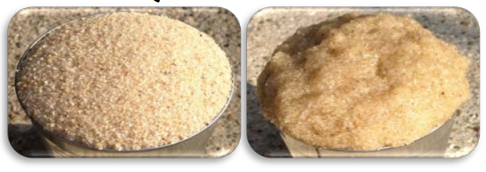 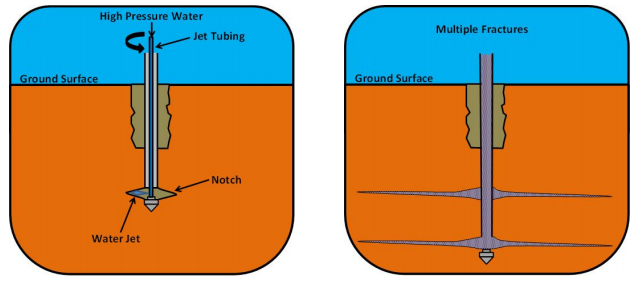 Modified after Hall and Slack, In Situ Distribution of Fluid Injected Through Fractures, 2013
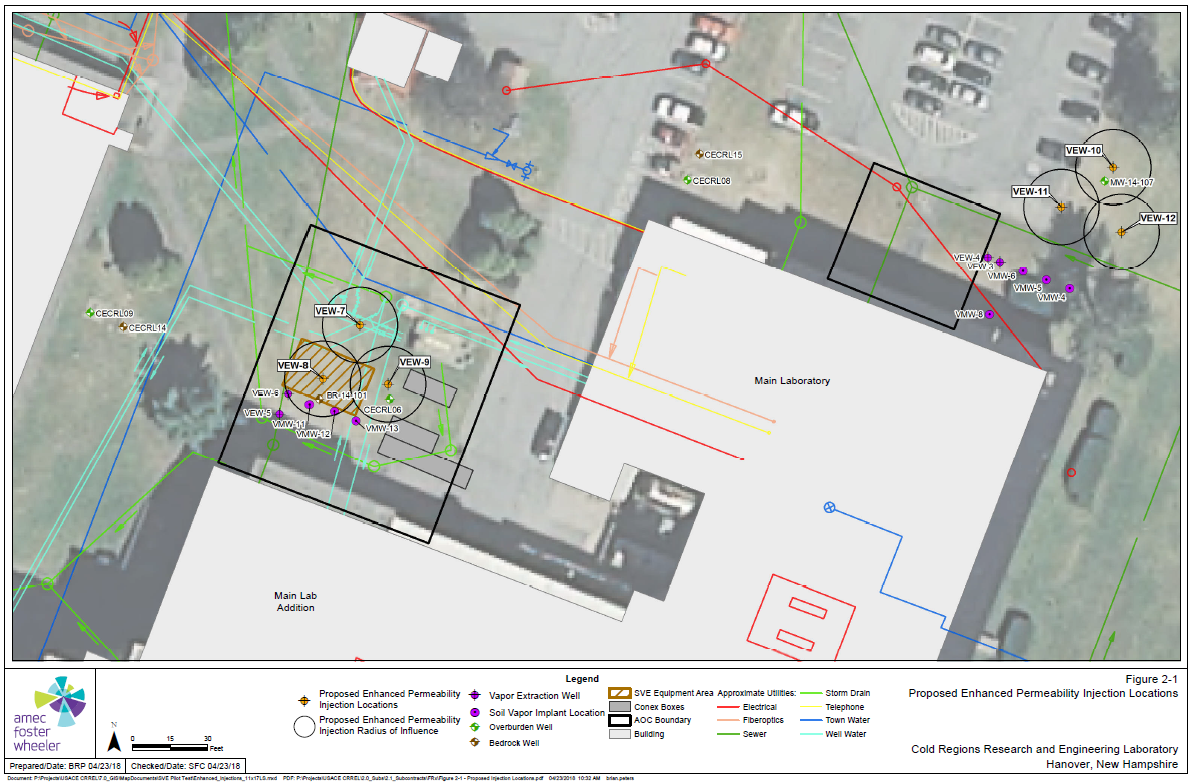 What will we be working on?
Draft Feasibility Study Report – ongoing review by NAE
Engineering Evaluation and Cost Analysis Report - finalized last week 
Finalize Remedial Investigation Report - June
Continue to evaluate Vapor Intrusion at Frost Effects – drilling to begin on or about June 4th.
SVE pilot testing drilling to begin in late June early July.
Thank You
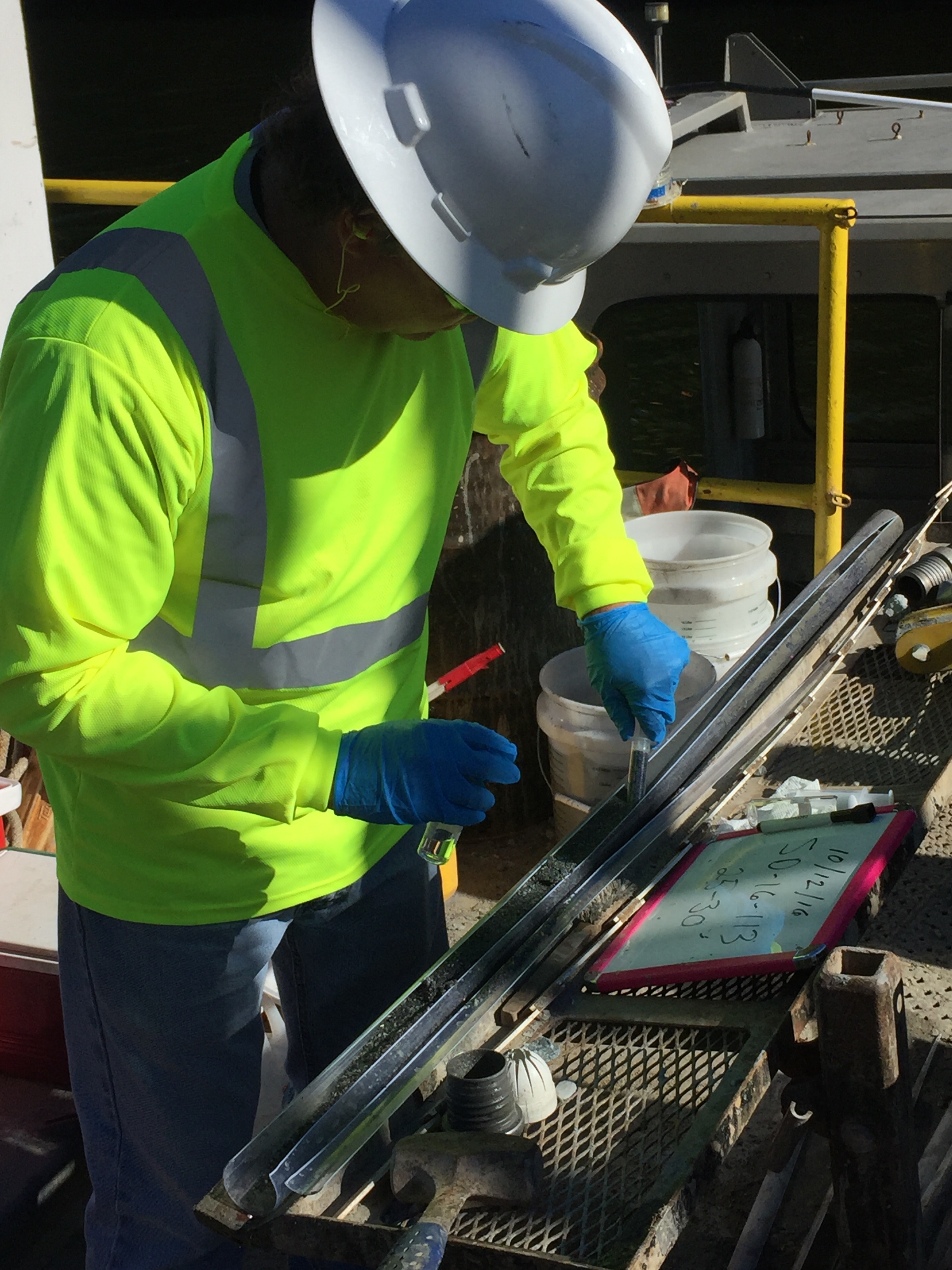 Questions or Comments
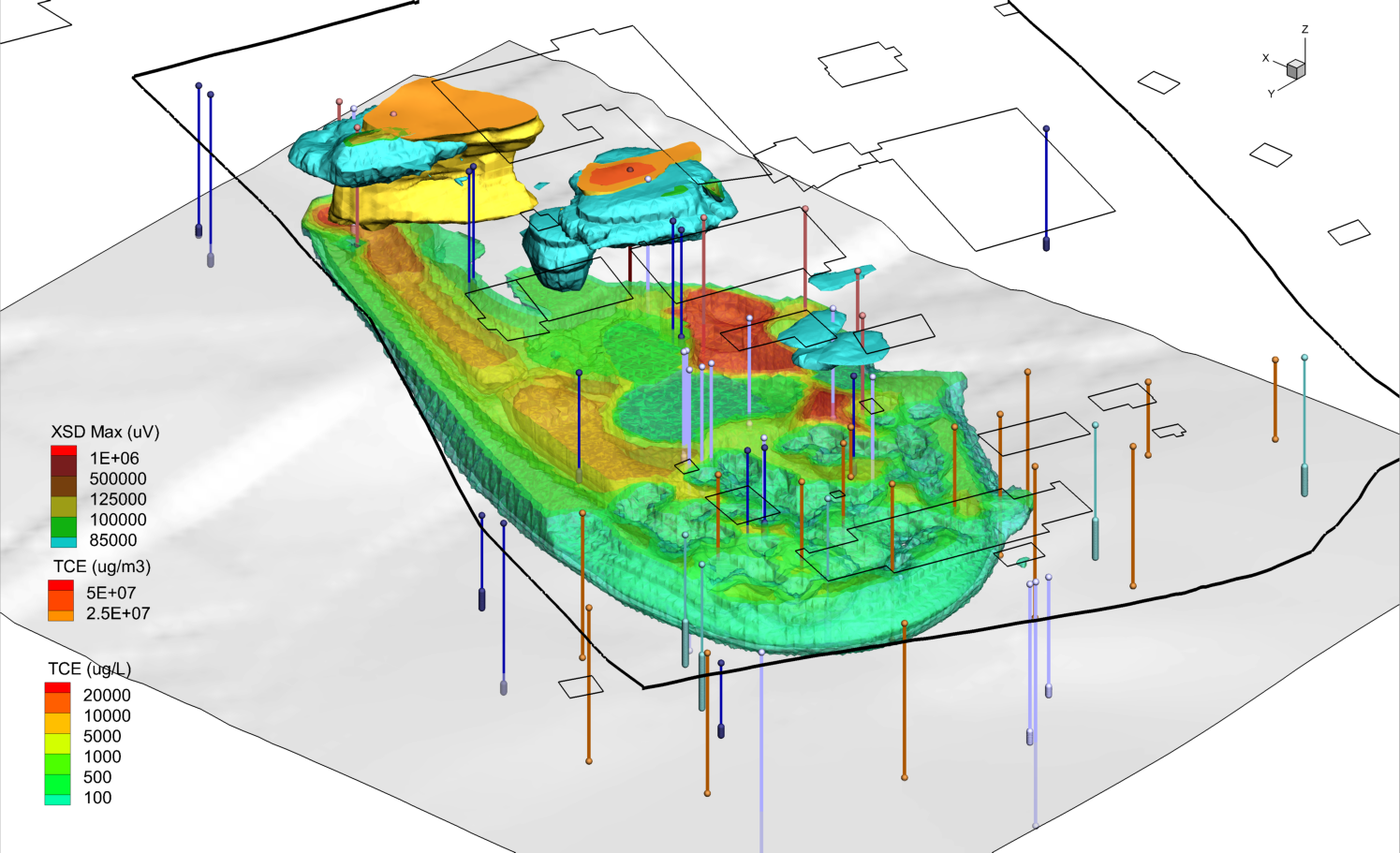